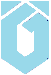 Latein 9b								24/03/2020   RCS
nd 2
Das passiert heute
Besprechung der Übungen zum Gerundium
Das Gerundivum
Aufgaben für den 23. März 2020
Arbeitsübersicht:
Vergleichen Eurer Übersetzung der Gerundiumssätze
Letzte Grammatik-Einheit: Das Gerundivum
Übungen zum Gerundivum

Und eine Ankündigung: Am Freitag werde ich einen Test für das PFA, das Gerundium und das Gerundivum hochladen. Den kann jeder ganz alleine machen. Jeder hat 45 Minuten Zeit. Das wird zwar nicht wie eine Arbeit gewertet, aber kann durchaus die Note auch mal verbessern. Mehr dazu noch in den nächsten Tagen.
(1) Nulla occasio fugiendi est.					(occasio – Gelegenheit)
	Es gibt keine Gelegenheit zur Flucht (zum Flüchten).

(2) Lucius Titum discendo visitavit.					(visitare – besuchen)
	Lucius besucht Titus zum Lernen.
 
(3) Gladiator ad pugnandum idoneus non erat.			(idoneus – geeignet)
	Der Gladiator ist nicht geeignet zum Kämpfen.
 
(4) Lucius in natando celerrimus est.				(natare – schwimmen)
	Lucius ist im Schwimmen der schnellste.
 
(5) Domitilla clamando amicas invenit.
	Domitilla findet die Freundinnen durch Rufen.
Kommen wir zum Gerundivum
Das Gerundivum ist ein Verbaladjektiv mit passiver Bedeutung.
vergleiche im Engl.:
must (not)
Ein Beispielsatz
Discipulis vocabula discenda sunt.
wörtlich:     Den Schülern sind die Vokabeln zu lernende.
besser:      Für die Schüler sind die Vokabeln zu lernen.
elegant:     Die Schüler müssen die Vokabeln lernen.

Probiert es selbst:
		Magistro discipuli boni laudandi sunt. 
wörtlich:	Dem Lehrer sind gute Schüler zu lobende.
besser:	Für den Lehrer sind gute Schüler zu loben.
elegant:	Der Lehrer muss die guten Schüler loben.
laudare - loben
Noch ein Beispielsatz:
Militibus proelia non fugienda est.
wörtlich:     Den Soldaten ist die Schlacht eine nicht zu fliehende.
etwas besser: Für die Soldaten ist die Schlacht nicht zu fliehen.
elegant:     Die Soldaten dürfen vor der Schlacht nicht fliehen.

Probiert es selbst:
		Hominibus villa relinquenda non est. 
wörtlich:	Für die Menschen ist das Landhaus ein nicht zu verlassendes.
besser:	Für die Menschen ist das Landhaus nicht zu verlassen.
elegant:	Die Menschen dürfen das Landhaus nicht verlassen.
relinquere- verlassen
Und nun los. Auf dem Zettel gibt es noch acht Übungssätze zum Vorbereiten!